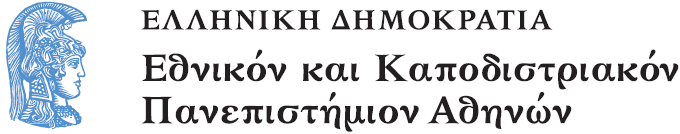 Το Εικονογραφημένο Βιβλίο στην Προσχολική Εκπαίδευση
Ενότητα 4.6: Χορός και Εικονογραφημένο Βιβλίο

Αγγελική Γιαννικοπούλου
Τμήμα Εκπαίδευσης και Αγωγής στην Προσχολική Ηλικία (ΤΕΑΠΗ)
Διδακτική Πρακτική
Διδακτική πρακτική:
Εμμανουέλα  Βεϊνόγλου.
Βιβλίο: Πριγκίπισσες του κόσμου / μετάφραση Σοφία Μαριάτου. - 1η έκδ. - Αθήνα: Modern Times, 2009.
[1]
Κατά την ανάγνωση
Διαβάζουμε το βιβλίο Πριγκίπισσες του κόσμου και συγχρόνως βλέπουμε στον υπολογιστή πολλούς από τους χορούς που αναφέρονται στο βιβλίο.  Σηκωνόμαστε και εμείς και χορεύουμε.
Χορεύουμε (1/4)
Twist
Rock n roll
Χορεύουμε (2/4)
Mπαλέτο
Χορεύουμε (3/4)
Bollywood
Χορεύουμε (4/4)
Hip hop
Κινήσεις από την καθημερινότητα (1/2)
Επειδή πολλές χορευτικές κινήσεις προέρχονται από την καθημερινότητα, προσπαθούμε να κάνουμε κάποιες. 
Π.χ. Κινήσεις όταν μας πιάνει πανικός.
Κινήσεις από την καθημερινότητα (2/2)
Π.χ. Σκύβουμε να αποφύγουμε μια μπάλα.
Κινήσεις ζώων (1/2)
Θυμηθήκαμε και κάποια ζώα της ζούγκλας, όπως τη μαϊμού!
Κινήσεις ζώων (2/2)
Και τον πιγκουίνο!
Χορευτικές κινήσεις των παιδιών
Κάποιες ενδιαφέρουσες χορευτικές κινήσεις προκύπτουν όταν τα παιδιά χορεύουν ελεύθερα στο χώρο στους ήχους ενός τραγουδιού και μένουν ακίνητα στην πόζα που βρίσκονται όταν το τραγούδι αυτόματα σταματήσει.
Πόζες των παιδιών (1/2)
Τέλος κάθε παιδί σταματά σε μια συγκεκριμένη πόζα, εξηγεί τι κάνει και φωτογραφίζεται.
Π.χ. υπόκλιση.
Πόζες των παιδιών (2/2)
Γάτα
Χελώνα
Σύνθεση χορογραφίας (1/2)
Κολλάμε σε ένα χαρτόνι στη σειρά τις φωτογραφίες τους με τις διαφορετικές πόζες τους.
Σύνθεση χορογραφίας (2/2)
Τις θεωρούμε χορευτικές κινήσεις και έτσι η πρώτη μας χορογραφία είναι έτοιμη.
Η εφαρμογής της χορογραφίας μας (1/3)
Με τους ήχους της μουσικής τα παιδιά αρχίζουν να χορεύουν εναλλάσσοντας τη μία πόζα μετά την άλλη.
Η εφαρμογής της χορογραφίας μας (2/3)
Χελώνα
Φίδι
Η εφαρμογής της χορογραφίας μας (3/3)
Γοργόνα
Πιατίνια
Χρηματοδότηση
Το παρόν εκπαιδευτικό υλικό έχει αναπτυχθεί στο πλαίσιο του εκπαιδευτικού έργου του διδάσκοντα.
Το έργο «Ανοικτά Ακαδημαϊκά Μαθήματα στο Πανεπιστήμιο Αθηνών» έχει χρηματοδοτήσει μόνο την αναδιαμόρφωση του εκπαιδευτικού υλικού. 
Το έργο υλοποιείται στο πλαίσιο του Επιχειρησιακού Προγράμματος «Εκπαίδευση και Δια Βίου Μάθηση» και συγχρηματοδοτείται από την Ευρωπαϊκή Ένωση (Ευρωπαϊκό Κοινωνικό Ταμείο) και από εθνικούς πόρους.
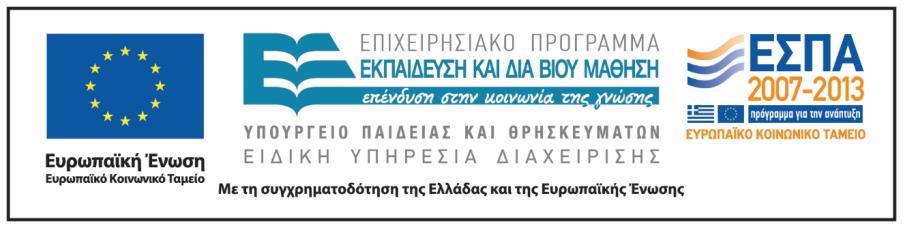 Σημειώματα
Σημείωμα Ιστορικού Εκδόσεων Έργου
Το παρόν έργο αποτελεί την έκδοση 1.0.
Σημείωμα Αναφοράς
Copyright Εθνικόν και Καποδιστριακόν Πανεπιστήμιον Αθηνών, Αγγελική Γιαννικοπούλου 2015. Εμμανουέλα  Βεϊνόγλου, Αγγελική Γιαννικοπούλου. «Το Εικονογραφημένο Βιβλίο στην Προσχολική Εκπαίδευση. Χορός και Εικονογραφημένο Βιβλίο. Πριγκίπισσες του κόσμου». Έκδοση: 1.0. Αθήνα 2015. Διαθέσιμο από τη δικτυακή διεύθυνση: http://opencourses.uoa.gr/courses/ECD5/.
Σημείωμα Αδειοδότησης
Το παρόν υλικό διατίθεται με τους όρους της άδειας χρήσης Creative Commons Αναφορά, Μη Εμπορική Χρήση Παρόμοια Διανομή 4.0 [1] ή μεταγενέστερη, Διεθνής Έκδοση. Εξαιρούνται τα αυτοτελή έργα τρίτων π.χ. φωτογραφίες, διαγράμματα κ.λπ.,  τα οποία εμπεριέχονται σε αυτό και τα οποία αναφέρονται μαζί με τους όρους χρήσης τους στο «Σημείωμα Χρήσης Έργων Τρίτων».
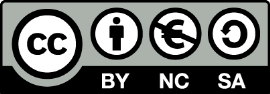 [1] http://creativecommons.org/licenses/by-nc-sa/4.0/ 

Ως Μη Εμπορική ορίζεται η χρήση:
που δεν περιλαμβάνει άμεσο ή έμμεσο οικονομικό όφελος από τη χρήση του έργου, για τον διανομέα του έργου και αδειοδόχο.
που δεν περιλαμβάνει οικονομική συναλλαγή ως προϋπόθεση για τη χρήση ή πρόσβαση στο έργο.
που δεν προσπορίζει στον διανομέα του έργου και αδειοδόχο έμμεσο οικονομικό όφελος (π.χ. διαφημίσεις) από την προβολή του έργου σε διαδικτυακό τόπο.

Ο δικαιούχος μπορεί να παρέχει στον αδειοδόχο ξεχωριστή άδεια να χρησιμοποιεί το έργο για εμπορική χρήση, εφόσον αυτό του ζητηθεί.
Διατήρηση Σημειωμάτων
Οποιαδήποτε αναπαραγωγή ή διασκευή του υλικού θα πρέπει να συμπεριλαμβάνει:
το Σημείωμα Αναφοράς,
το Σημείωμα Αδειοδότησης,
τη δήλωση Διατήρησης Σημειωμάτων,
το Σημείωμα Χρήσης Έργων Τρίτων (εφόσον υπάρχει),
μαζί με τους συνοδευτικούς υπερσυνδέσμους.
Σημείωμα Χρήσης Έργων Τρίτων
Το Έργο αυτό κάνει χρήση των ακόλουθων έργων:
Εικόνα 1: Εξώφυλλο του βιβλίου «Πριγκίπισσες του κόσμου» / μετάφραση Σοφία Μαριάτου. - 1η έκδ. - Αθήνα: Modern Times, 2009. Biblionet.